Memory effect of appliance rebate programme: evidence from a lab experiment
María del Mar Solà, Amaia de Ayala, Ibon Galarraga, Marta Escapa
Department of Quantitative Methods, University of the Basque Country (UPV-EHU)
Basque Centre for Climate Change
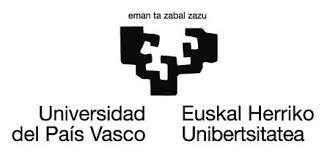 FSR Climate Annual Conference 2023
27 - 28 November 2023
Introduction
Human action has warmed the atmosphere, ocean and land due to GHG (IPCC, 2021)
Global surface temperature will continue to increase until at least mid-century under all emissions scenario considered (IPCC, 2021) unless GHG emissions  are reduced dramatically. 
Two ways of reducing GHG associated to energy consumption:
Renewable energies
Reduction in energy demand
Household energy consumption: 17% of global GHG
Introduction
2
Introduction
Energy efficiency plays a significant role for reducing GHG associated to energy consumption
Energy efficiency (EE), defined as improvements in the efficiency with which energy is used to provide a service (Linares and Labandeira, 2010)  	
EE can lead to multiple benefits for individuals and industry:
Energy-efficiency gap: Invest less than what may be economically rational
The EE gap has been explained through: market failures, behavioural failures and other factors
Introduction
3
Introduction
New effect: memory effect of the RENOVE…
RENOVE – Rebate programme for appliances, run by regional governments – most efficient alternatives
…in those places where a RENOVE programme was running before the experiment, the effect of the RENOVE lasted after the end of the programme.
Objective: to analyse in a controlled environment – lab experiment –  whether there is a memory effect and what factors that nudge consumers’ towards energy-efficient appliances.
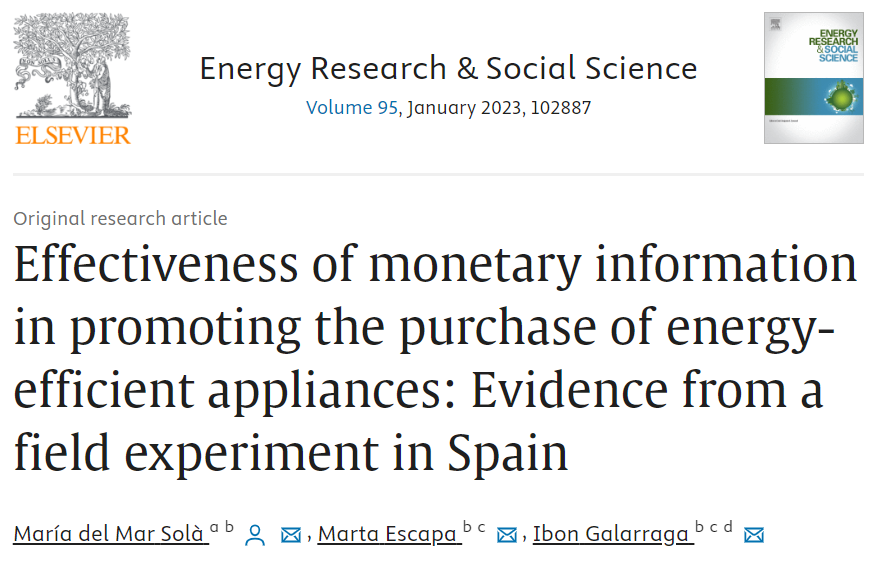 Solà et al. (2023) – Energy Research and Social Sciencehttps://doi.org/10.1016/j.erss.2022.102887
Introduction
4
Effectiveness of rebate programmes
Studies have focused only on analysing the policy during the implementation period
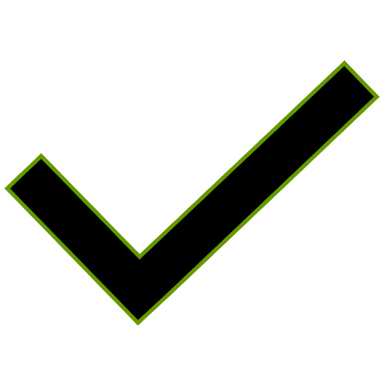 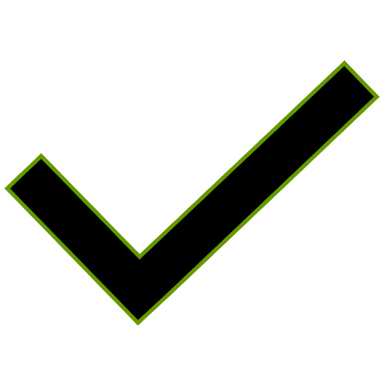 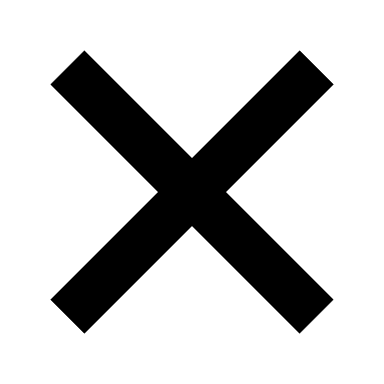 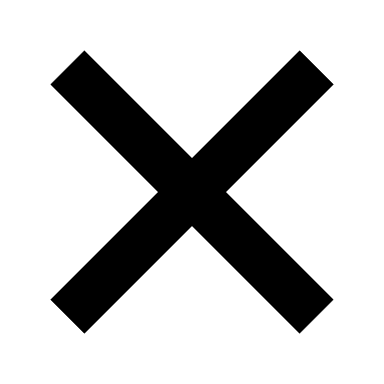 5
Design of the lab experiment
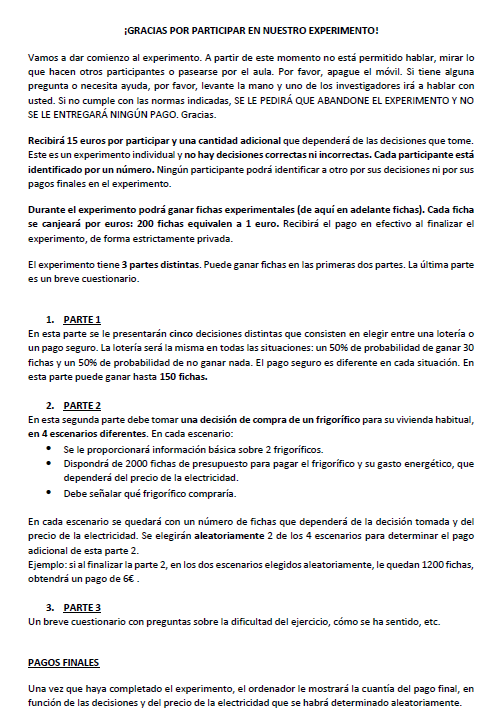 Laboratory of Experimental Analysis (Bilbao-Labean) at the University of the Basque Country in March 2022.
166 subjects took part in the experiment 
Recruited by CPS (a company located in Bilbao)
At the beginning: instructions were provided and read aloud to ensure that participants understood the game.
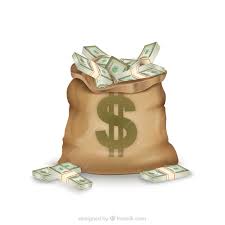 Design of the lab experiment
6
…structure of the lab experiment
Different parts: 
a role-playing exercise to analyse whether there is a memory effect in the purchasing decision for a fridge; 
For the role playing game: price in tokens, kWh/year in electros per year, €/kWh in tokens per electro.
SCENARIO 1
Business as usual
A: Inefficient fridge (INEF)
B: Efficient fridge (EF)
Design of the lab experiment
7
… interface of the lab
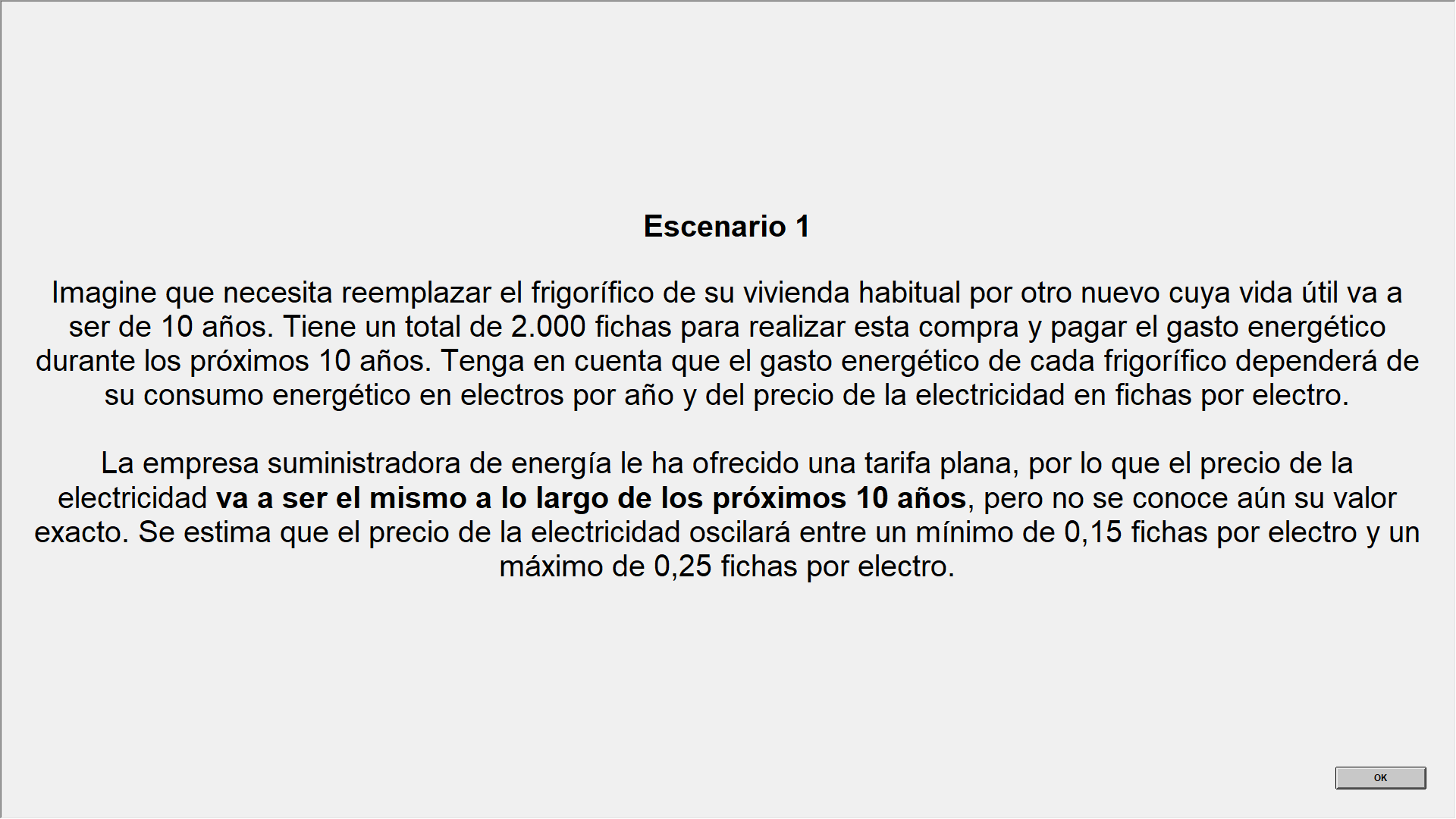 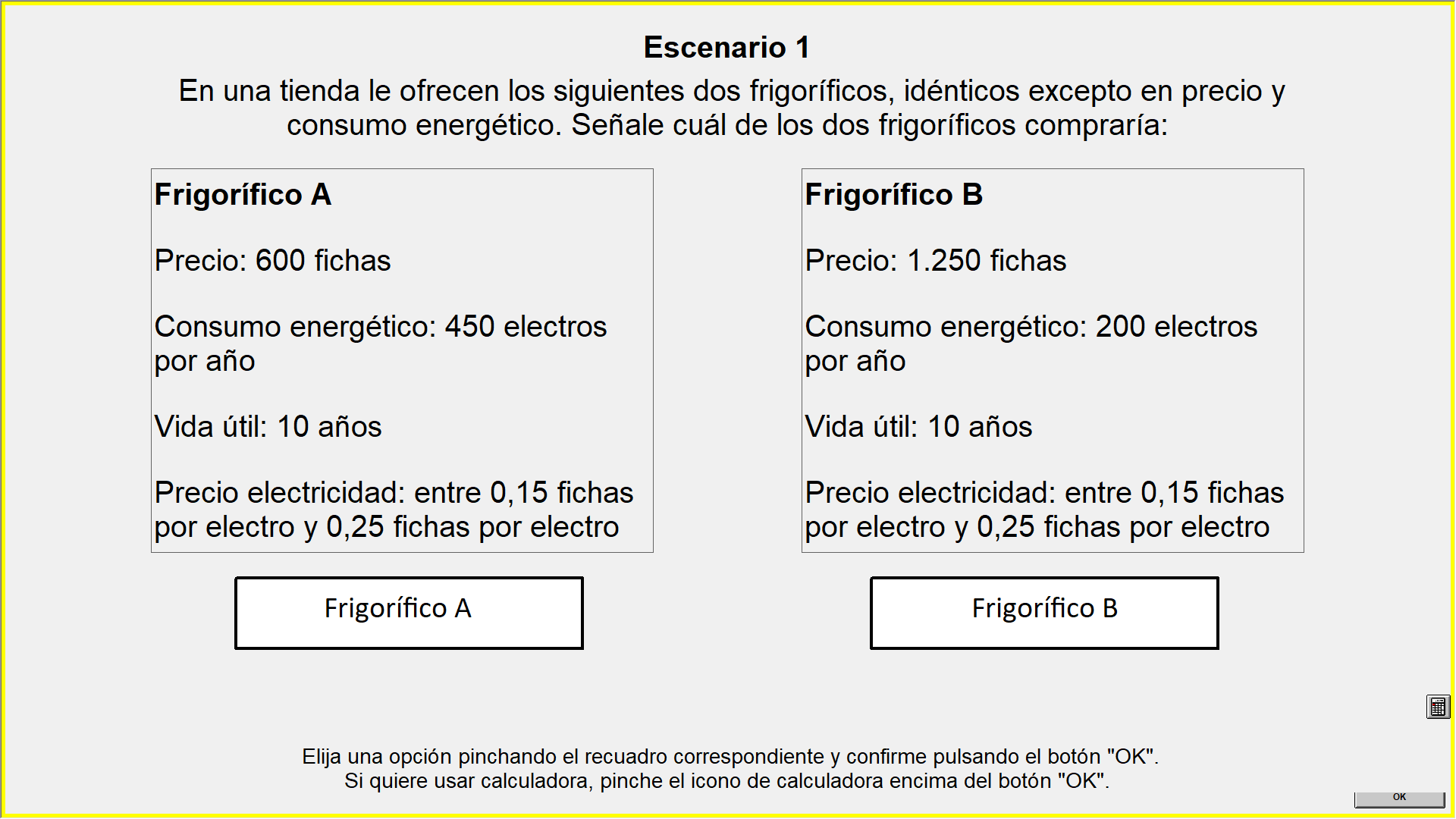 Design of the lab experiment
8
…structure of the lab experiment
Different parts:
a role-playing exercise





We also asked about the main criterion underlying each choice in each scenario (e.g. the price of the two options, on energy consumption, on lifetime energy cost or on a random decision).
Once all subjects had finished: final payments were shown on the screen.
SCENARIO 4
SCENARIO 1
SCENARIO 2
SCENARIO 3
But…
… money from the RENOVE is no longer available
RENOVE
LEC information is provided
Business as usual
A: Inefficient fridge (INEF)
B: Efficient fridge (EF)
A: Inefficient fridge (INEF)
B: Efficient fridge (EF)
A: Inefficient fridge (INEF)
B: Efficient fridge (EF)
A: Inefficient fridge (INEF)
B: Efficient fridge (EF)
Design of the lab experiment
9
…structure of the lab experiment
Different parts:
a role-playing exercise to analyse whether there is a memory effect in the purchasing decision for a fridge; 
a post-experiment survey to control personal characteristics  (e.g. socio-economic variables)
Difficulty of the lab experiment;
Personal experience regarding EE and the RENOVE rebate programme; 
Attitudes towards the environment; 
Socio-economic characteristics.
10
Design of the lab experiment
Data
Share of energy-efficient choices:
Data
11
Data
Choice made by participants by Scenario and potential interpretations
Data
12
Model specification
Model Specification
13
Results of the lab experiment
TIME – average time response   
LEARNING – if the consumer has a learning effect
Results
14
Conclusions (prelim) of this lab experiment
Results show that different personal characteristics could affect consumers' choices.
The probability of having a memory effect :
Increases: with high education level and high levels of environmental concern
Decreases: with low social class and which the main criteria was the energy consumption
51.20% of the subjects always choose efficient alternatives; 13.25% of subjects represent the memory effect
This effect opens a new space for debate concerning the effectiveness of rebate programmes for appliances (unexpected and positive impact of rebate programmes)
15
Conclusions
Memory effect of the RENOVE: lab + field
Memory effect found in field experiment in El Corte Inglés 
Lab experiment: the memory effect (13.25%)


FIELD + LAB: helped to enrich and encompass the evidence of rebate programmes:
The RENOVE is effective for a segment although…
… 51.20% of the population always buy efficient options
Main barrier for EE – difference on price between A+++ and A++ appliances
Redesign of RENOVE: not providing the subsidy directly to everyone, or analyse the use of other price instruments
Co-benefit of rebate programmes for appliances
Controlled environment of the lab exp:
Socio-demographic characteristics
Decision criteria
Conclusions – Memory effect of the RENOVE
16
Thank you!Eskerrik asko!
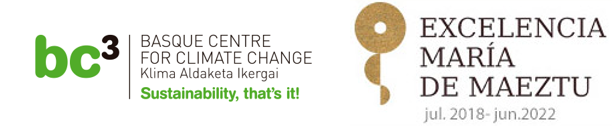 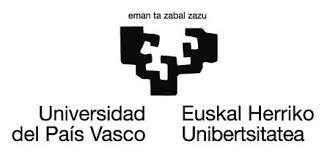 17
Acknowledgements - Funding
This research was financed by the Spanish State Research Agency through María de Maeztu Excellence Unit accreditation 2018-2022 (Ref. MDM-2017-0714) funded by MCIN/AEI/10.13039/501100011033/ and by the Basque Government (Spain) through the BERC 2018-2021 programme. 
It was also supported by the project ENERPOLIS funded by ‘la Caixa’ Foundation with the code SR0435 and by Fundación Ramon Areces under XVIII Concurso Nacional para la Adjudicación de Ayudas a la Investigación en Ciencias Sociales with the project “La toma de decisiones de los hogares en eficiencia energética: determinantes y diseño de políticas”.
Acknowledgements - Funding
18
Supplementary information
Final payments
Real gains: Risk elicitation task (max 150 tokens) + Role-playing exercise (RPE)
RPE: to choose between two fridges (budget: 2000 tokens) and
Final payments depended:
the decision made in each scenario; 
the scenarios chosen for the payment; and 
the final energy price. 
Two scenarios and energy prices were randomly selected in each session, and were the same for the subjects in each session. 
MIN: 17.65€ MAX: 23€
Motivation and relevance of this research
20
Participants of the lab experiment
Supplementary information Chapter 4
21
Tokens subsidized in the different group of decisions
Supplementary information Chapter 4
22
Models run in the lab experiment
Supplementary information Chapter 4
23
Results of the lab experiment (Model 1 and 2)
Supplementary information Chapter 4
24
Results of the lab experiment (Model 3 and 4)
Supplementary information Chapter 4
25
Structure
Objective 2: Test the effectiveness of monetary information.
Energy Consumption → Savings (€)
Objective 1: study the effectiveness of EE policies
Chapter 2
Conclusions and policy recommendations
Chapter 1
Introduction
Chapter 4
Chapter 3
Objective 3: Test the effectiveness of monetary information.
Energy Consumption → Cost (€)
Objective 4: test the existence of the memory effect of the RENOVE
26
Outline of the presentation